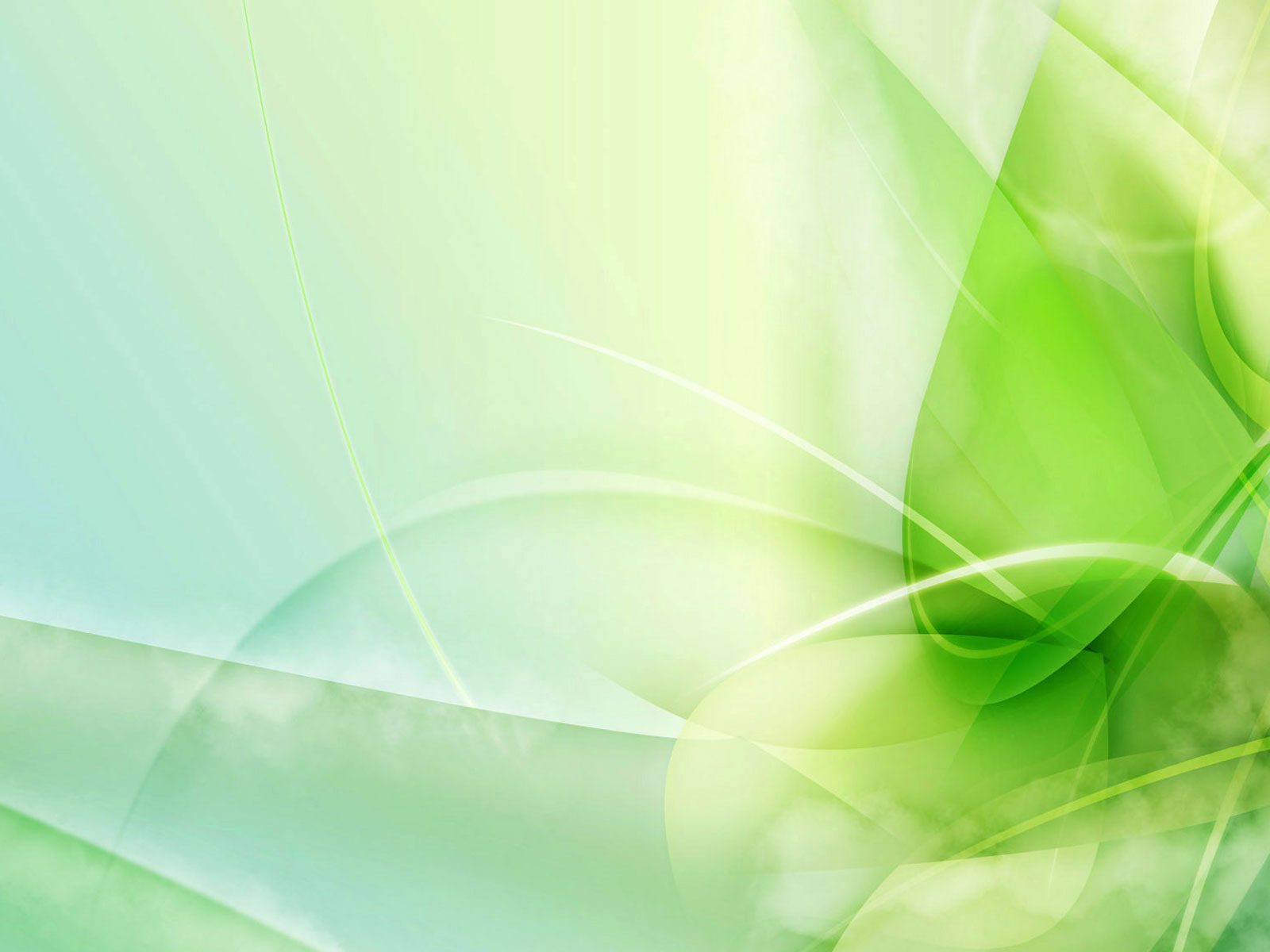 GENERANDO CONCIENCIA  EN LA FORMACIÓN PARA LA VIDA 


PROYECTO TRANSVERSAL EDUCATIVO PERIODO 2014
COLEGIO RAFAEL MARIA CARRASQUILLA

NANCY CARDENAS 084651052013
GISSELE ZUBIETA 084651462013



DORIS BARAJAS PARADA

SEMINARIO PERMANENTE PARA LA AUTOFORMACIÓN
CREAD TUNAL
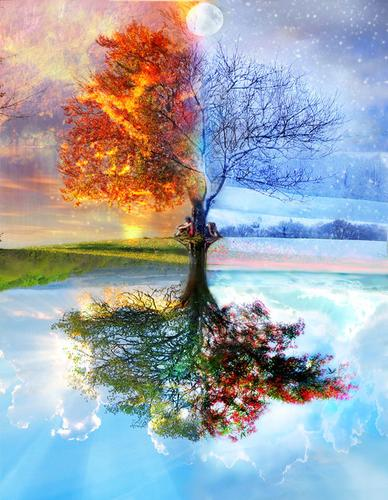 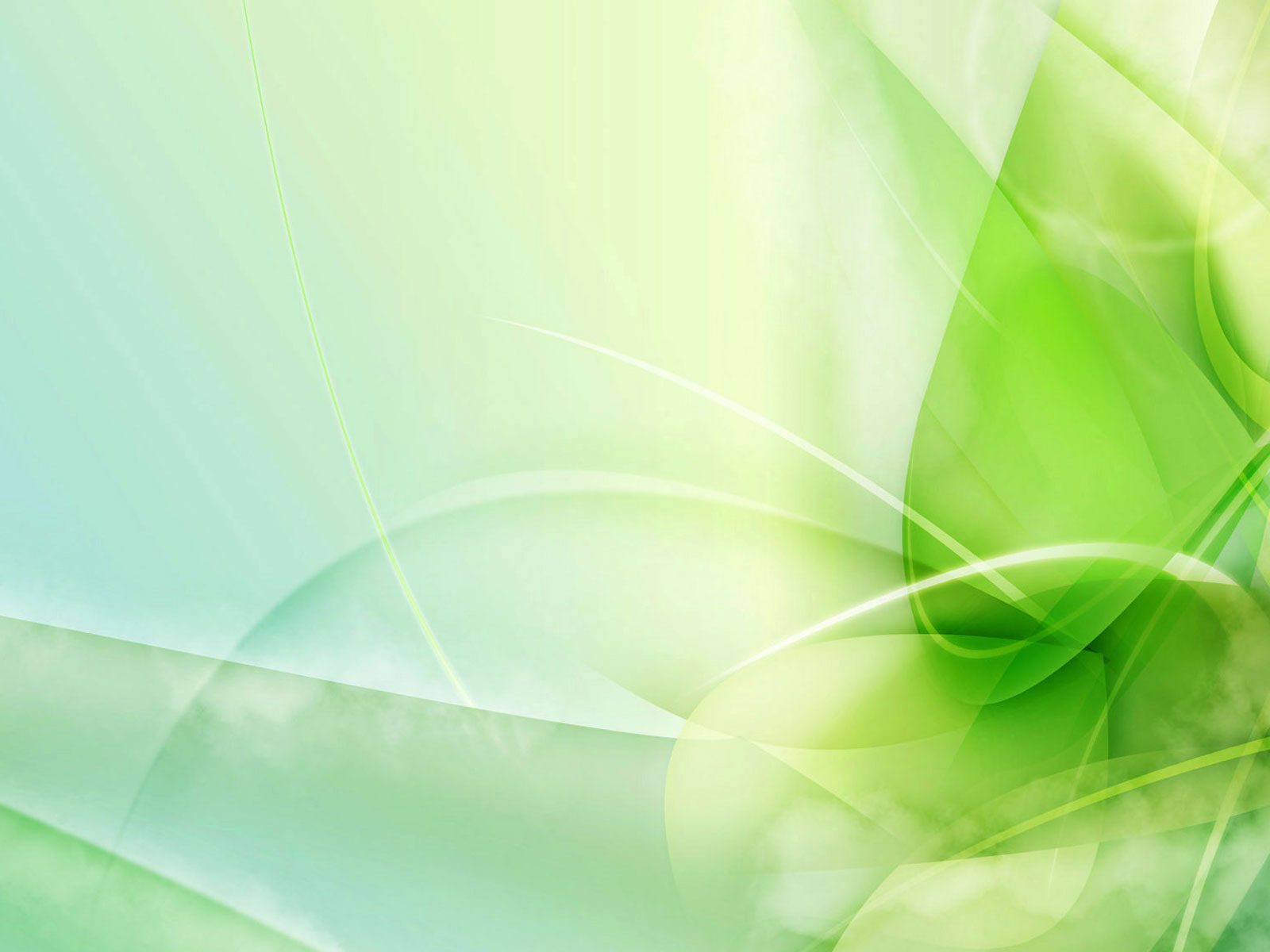 INTRODUCCIÓN
INTRODUCCIÓN
LAS ENTIDADES EDUCATIVAS  REQUIEREN ESTRATEGIAS INNOVADORAS Y EFECTIVAS
PEI
BIENESTAR INSTITUCIONAL
FORTALECIMIENTO DE RECURSOS
EMPODERAMIENTO ACTITUDINAL
UNIDAD BASICA
ESTRATEGIAS DE TRABAJO
TALLERES  DE PADRES
SEMINARIOS DIRIGIDOS
TALLERES DE CONCIENTIZACIÓN
AMBITO ECOLOGICO
AMBITO PSICOLOGICO
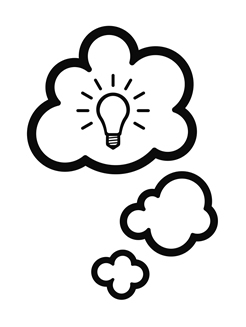 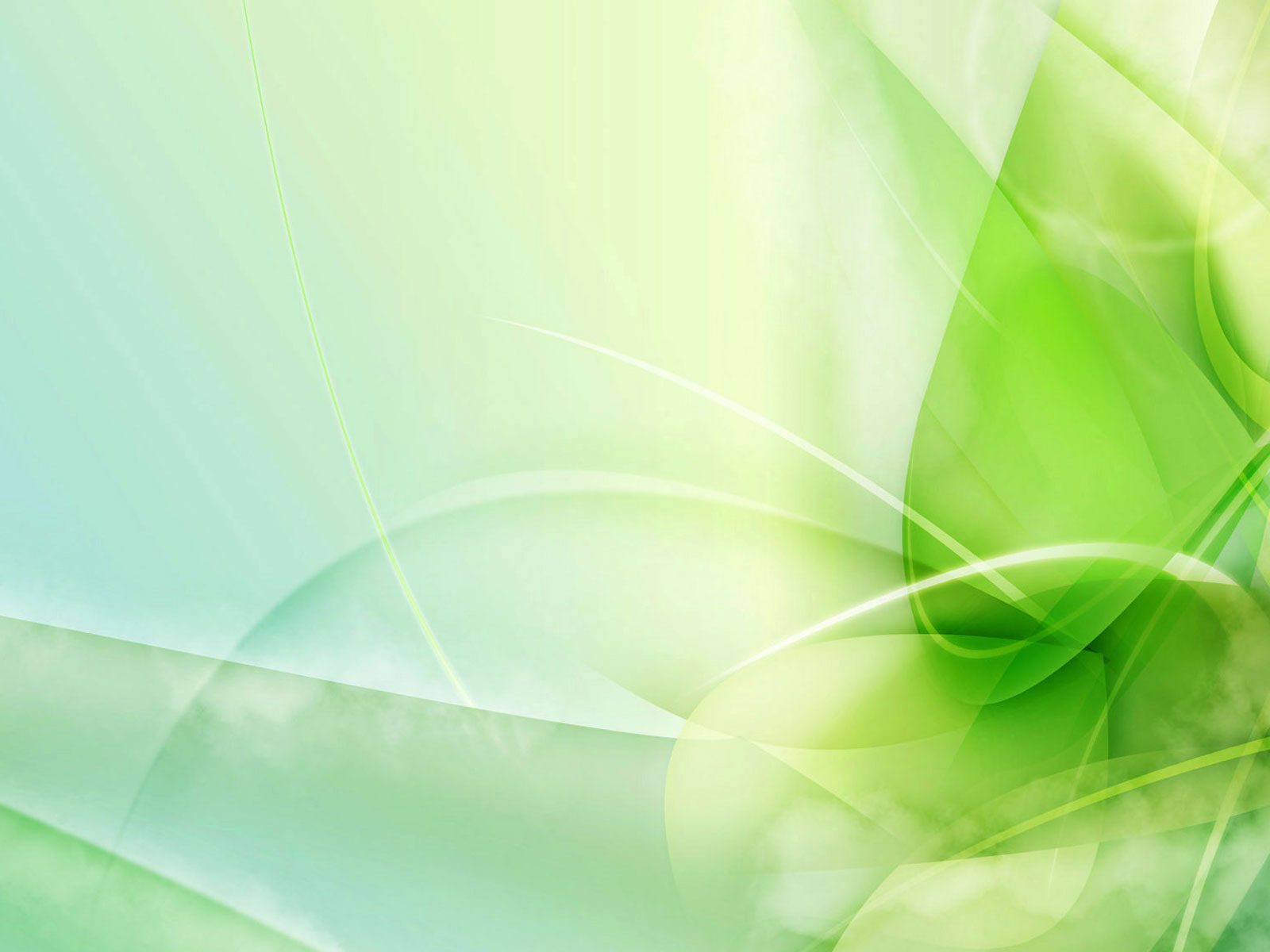 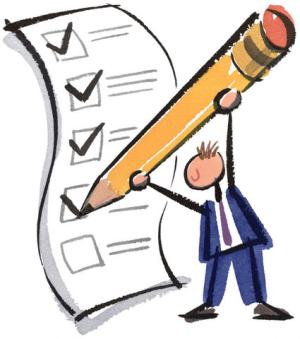 OBJETIVOS
crear conciencia ambiental en la comunidad educativa con el fin de aportar  al cuidado  de nuestro medio ambiente.
Desarrollar en los padres de familia herramientas conceptuales y actitudinales, que permitan el manejo adecuado de situaciones percibidas , demandantes o amenazantes en el núcleo familiar.
Posibilitar a padres de familia y participantes de los seminarios un espacio de diálogo, Y aprendizaje de temáticas medioambientales
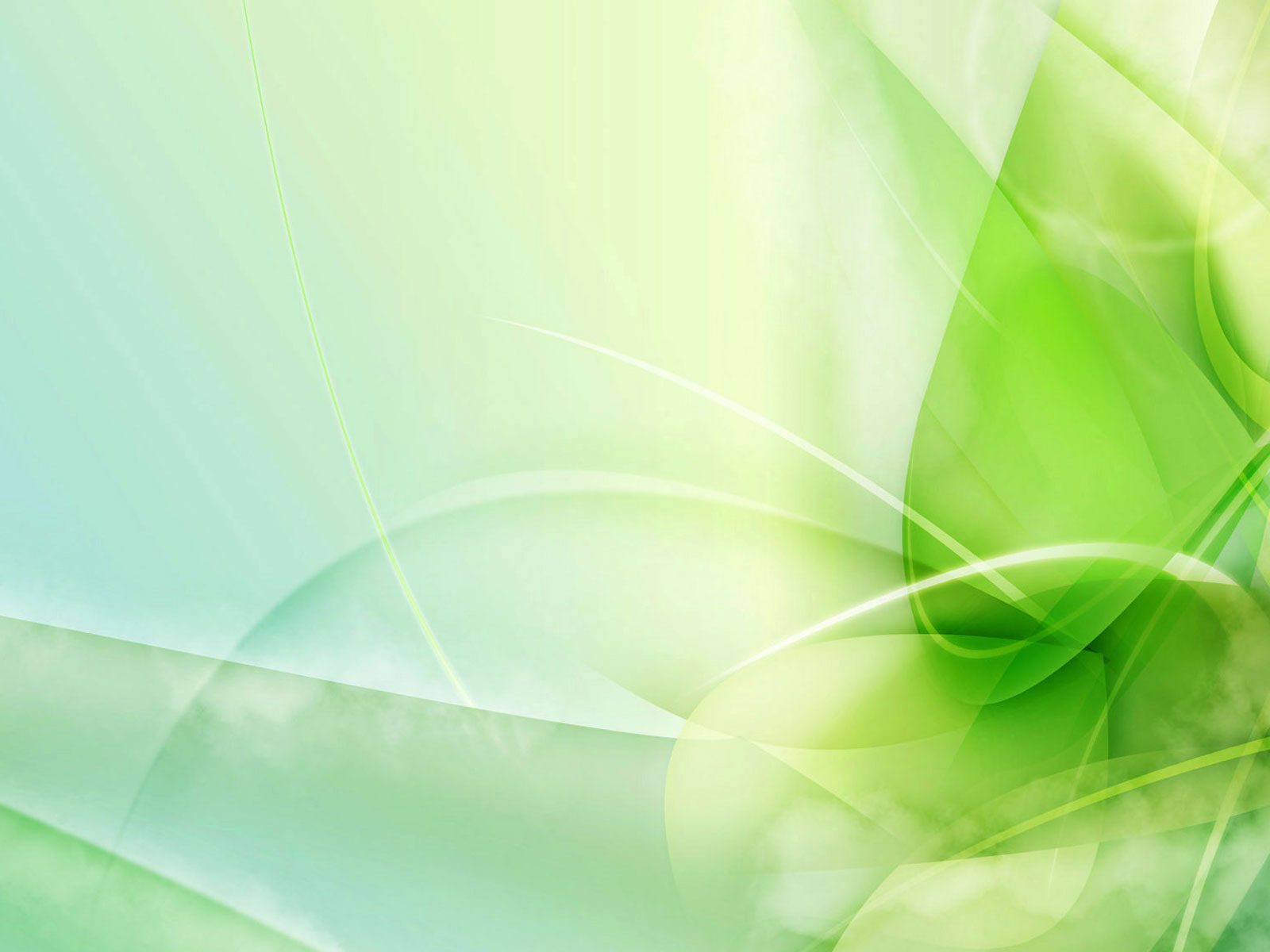 OBJETIVO A LARGO PLAZO
Desarrollar actitudes proactivas en padres, alumnos y docentes, en la creación de estrategias  para la preservación del medio ambiente que fortalezcan las debilidades institucionales y de la comunidad, facilitando la creación de una cultura de bienestar colectivo y siendo productivos a nivel social y cultural.
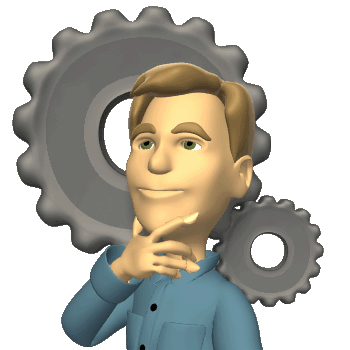 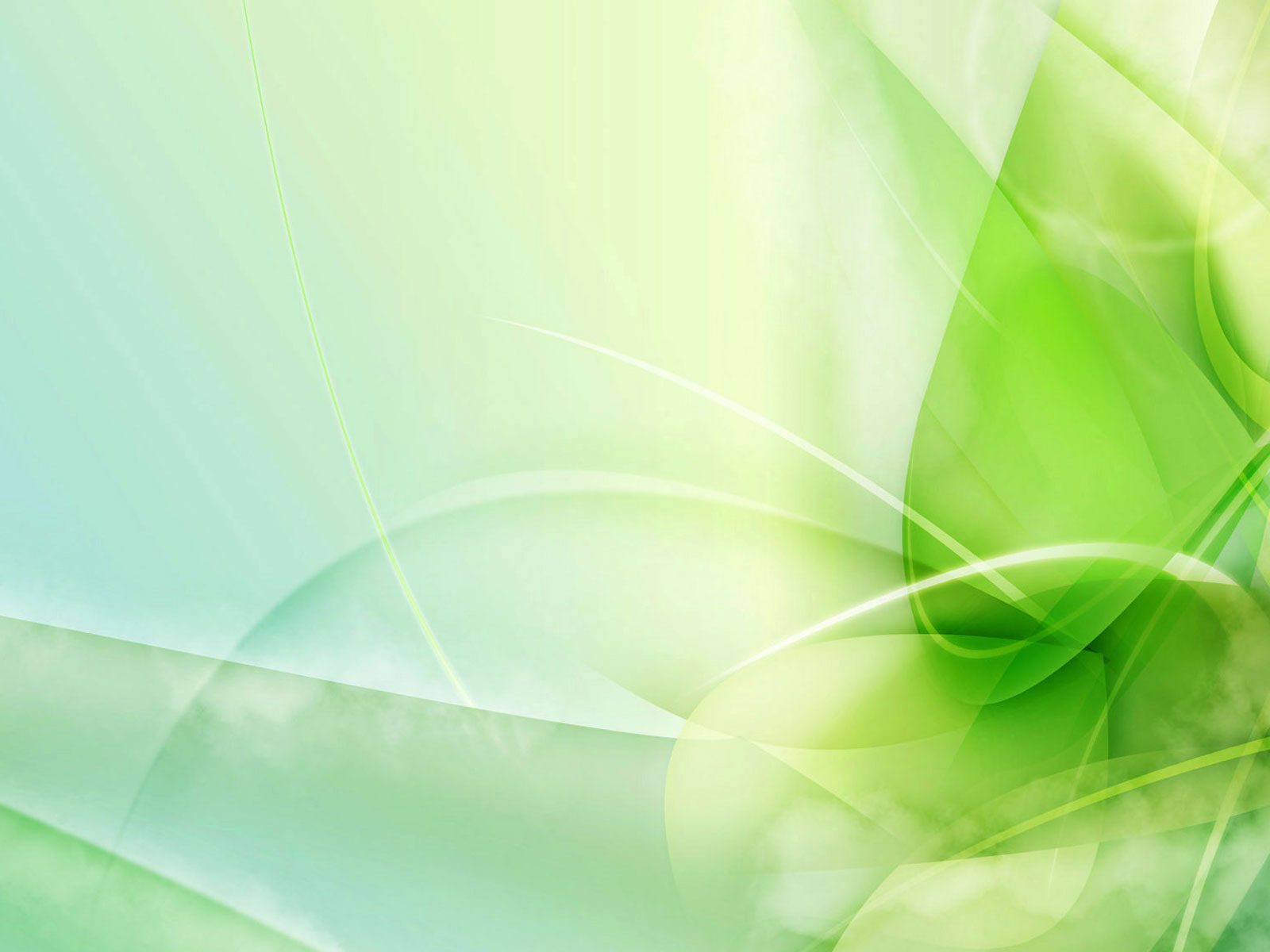 GENERANDO CONCIENCIA AMBIENTAL
Toma de conciencia
Toma de conciencia
Actitudes
Aptitudes
Aptitudes
Participación
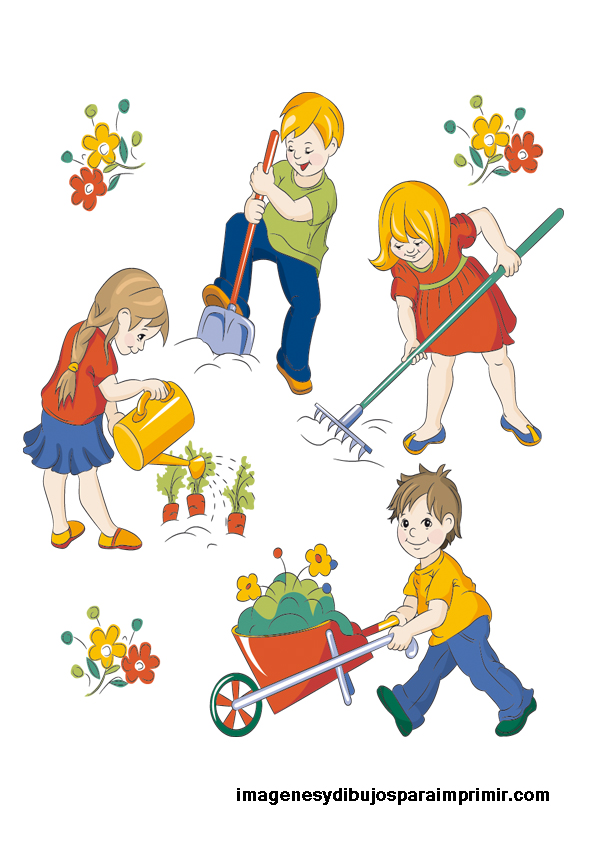 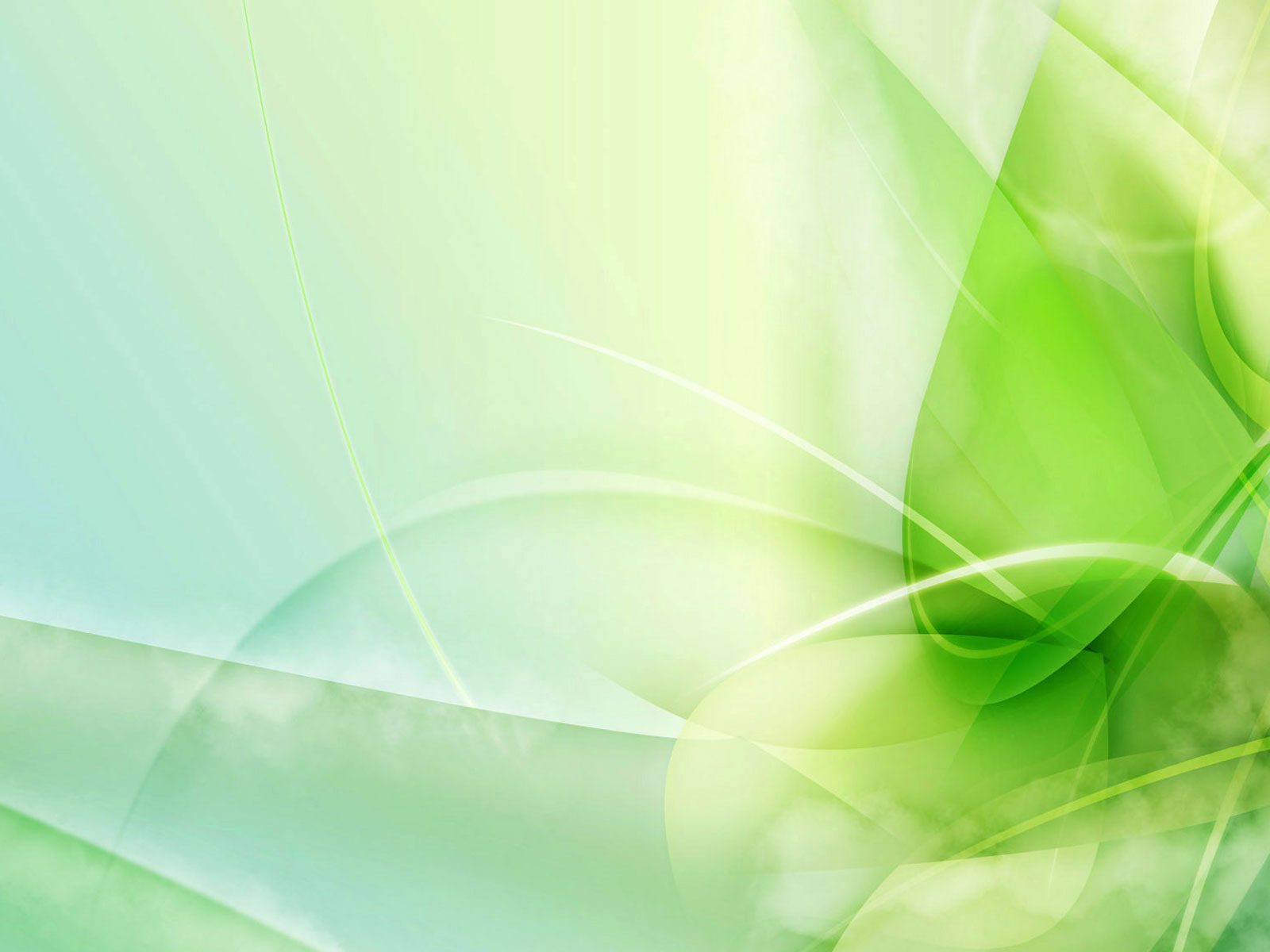 TEMATICAS
MEDIO AMBIENTE
CONTAMINACION 
AUDITIVA
EL  PLANETA ES NUESTRO HOGAR
CALENTAMIENTO GLOBAL
LA BASURA Y YO
EL AGUA Y NOSOTROS
COMO RECICLAMOS
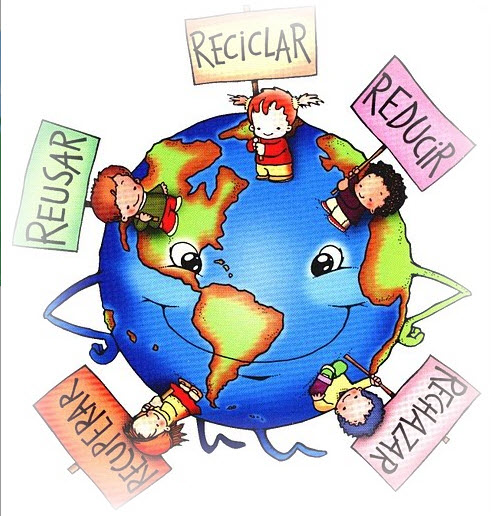 CONTAMINACION VISUAL
RESCATANDO EL PLANETA
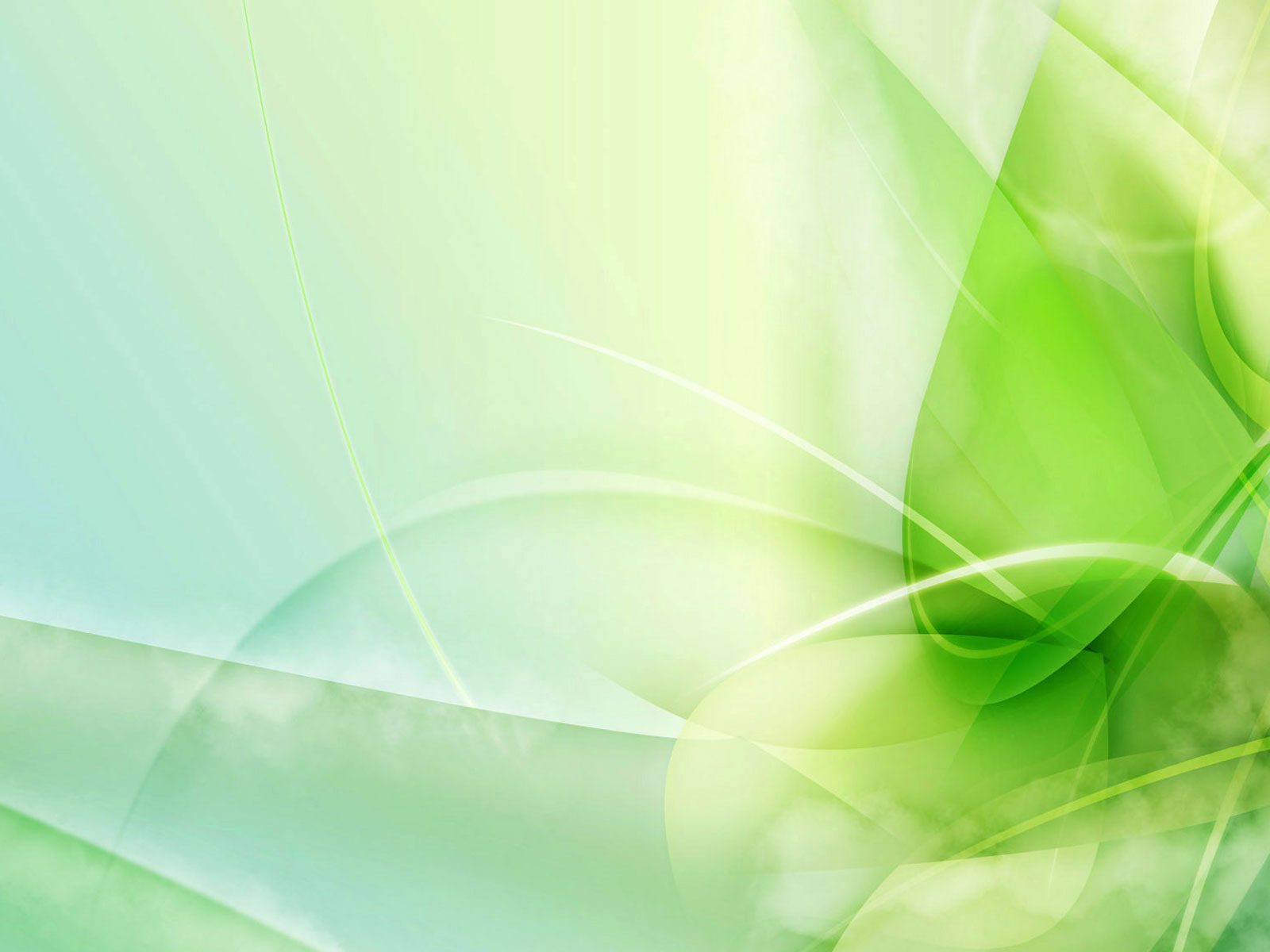 CREEMOS EMPRESA
ARTE-RECICLADO
ECO-EMPRENDE
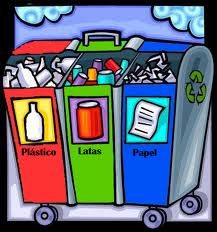 CULTIVOS HIDROPO
NICOS
RECICLANDO ,AMBIENTE AUTOSOSTENIBLE
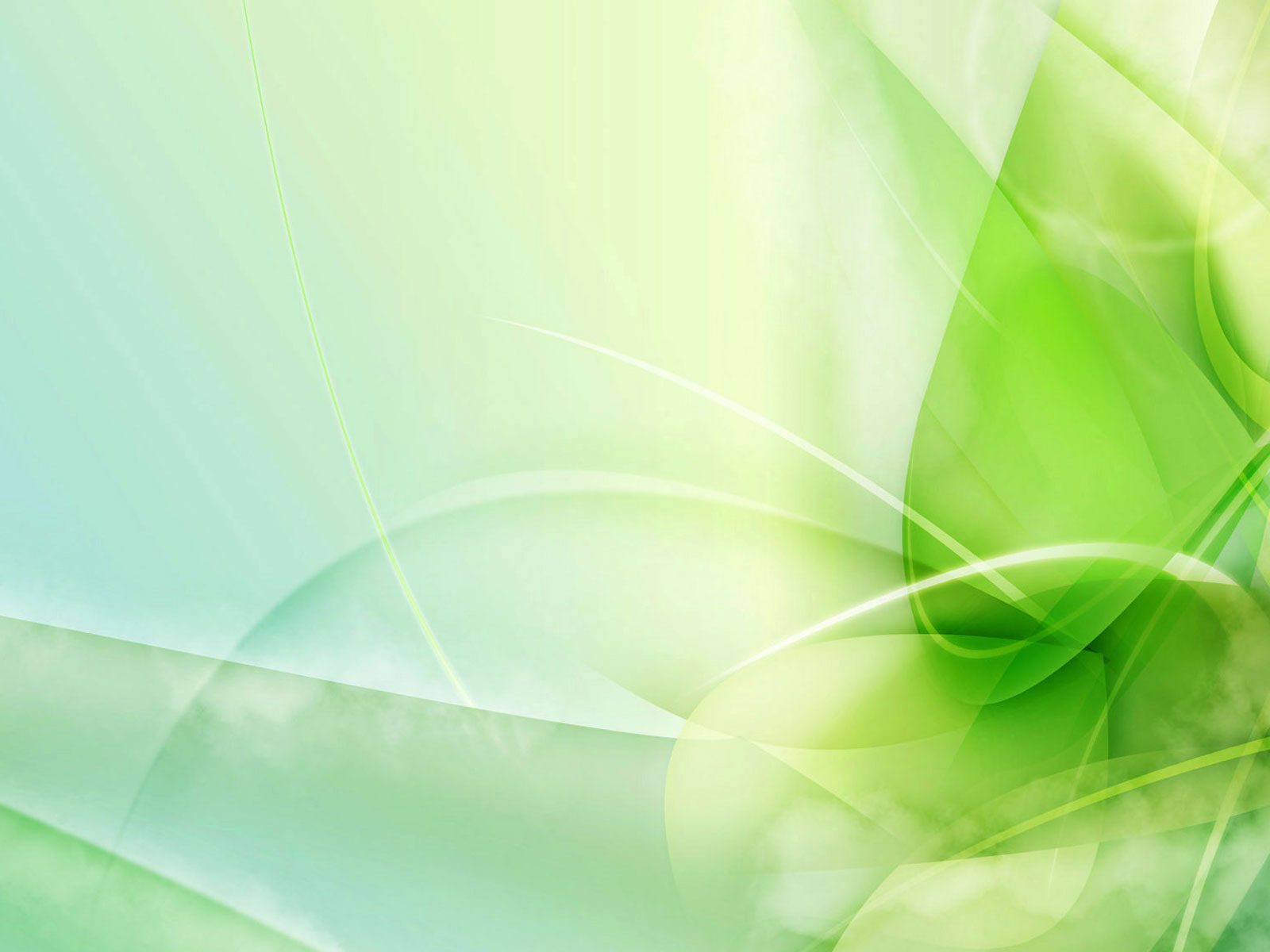 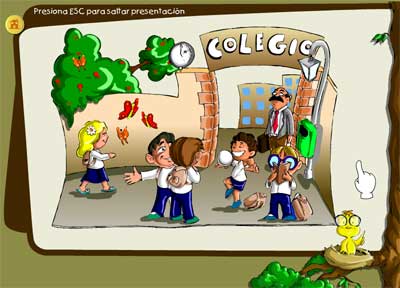 PARTICIPANTES
Padres de Familia de los estudiantes Colegio Rafael Mari Carrasquilla
LOGÍSTICA
     Desarrollo de actividades lúdicas y dinámicas, incorporando estrategias reflexivas y argumentativas  implementando una metodología de enseñanza –aprendizaje a partir de un proceso de aprender a aprender, autodirigido con análisis crítico transfiriendo los saberes a contextos reales y generando propuestas personales que construyan en los participantes una perspectiva actual, ética y sencilla de aplicar
TIEMPO DE EJECUCIÓN
Se estima una duración por seminario de 75 minutos aproximadamente.
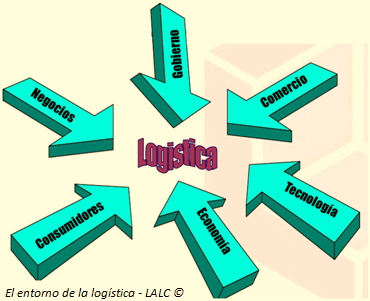 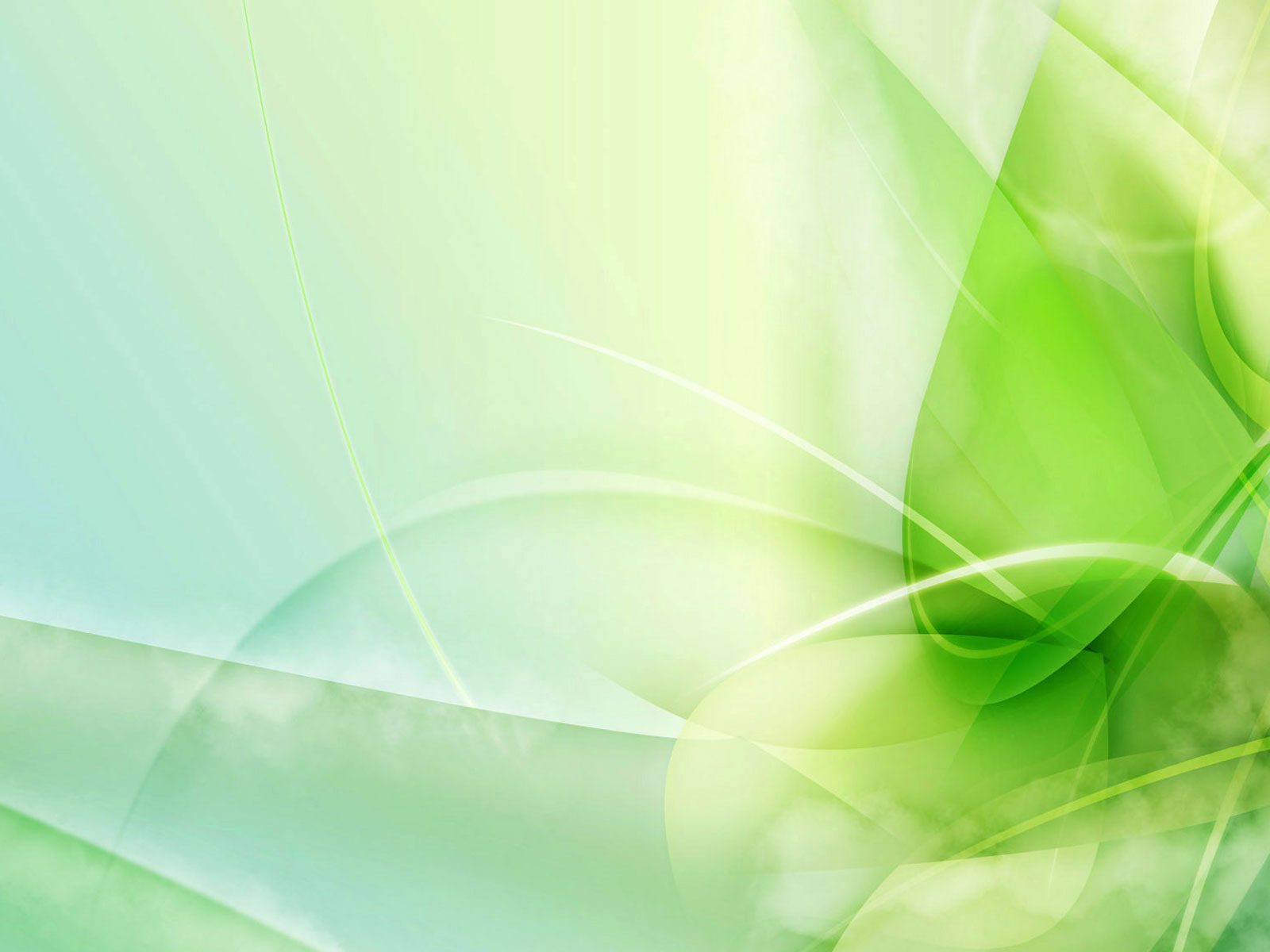 INDICADORES DE LOGRO
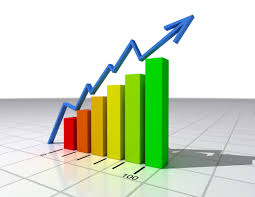 Adquisición de conocimiento para generar una economía auto-sostenible
Fortalecimiento de redes de apoyo a  nivel familiar e institucional, promoviendo herramientas de cohesión y aprovechamiento de recursos.
Disminución significativa del mal uso del medio ambiente, preservando un mundo natural.
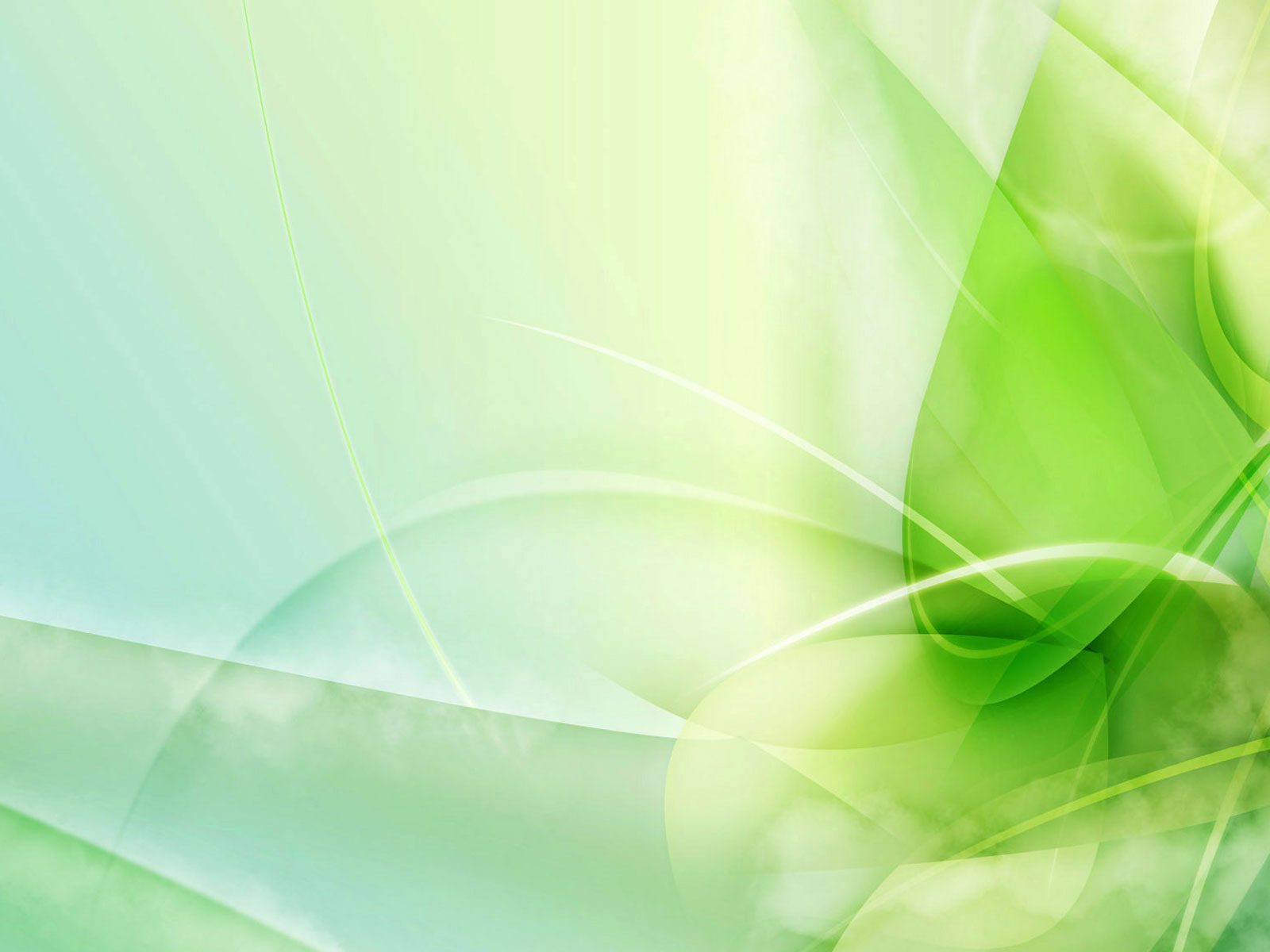 INDICADORES DE LOGRO
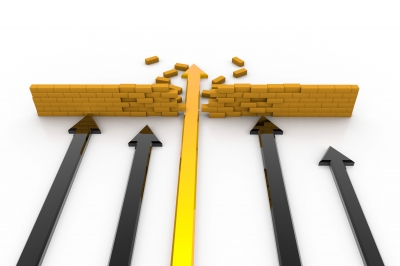 Empoderamiento actitudinal y comportamental frente a la implementación de una cultura institucional basada en paradigmas éticos y morales.
construcción   de una sociedad eco ambiental  con sentido de pertenencia hacia los recursos naturales  ya q son nuestra fuente de vida.
Reforzamiento de esquemas de sentido de pertenecía frente a la institución.
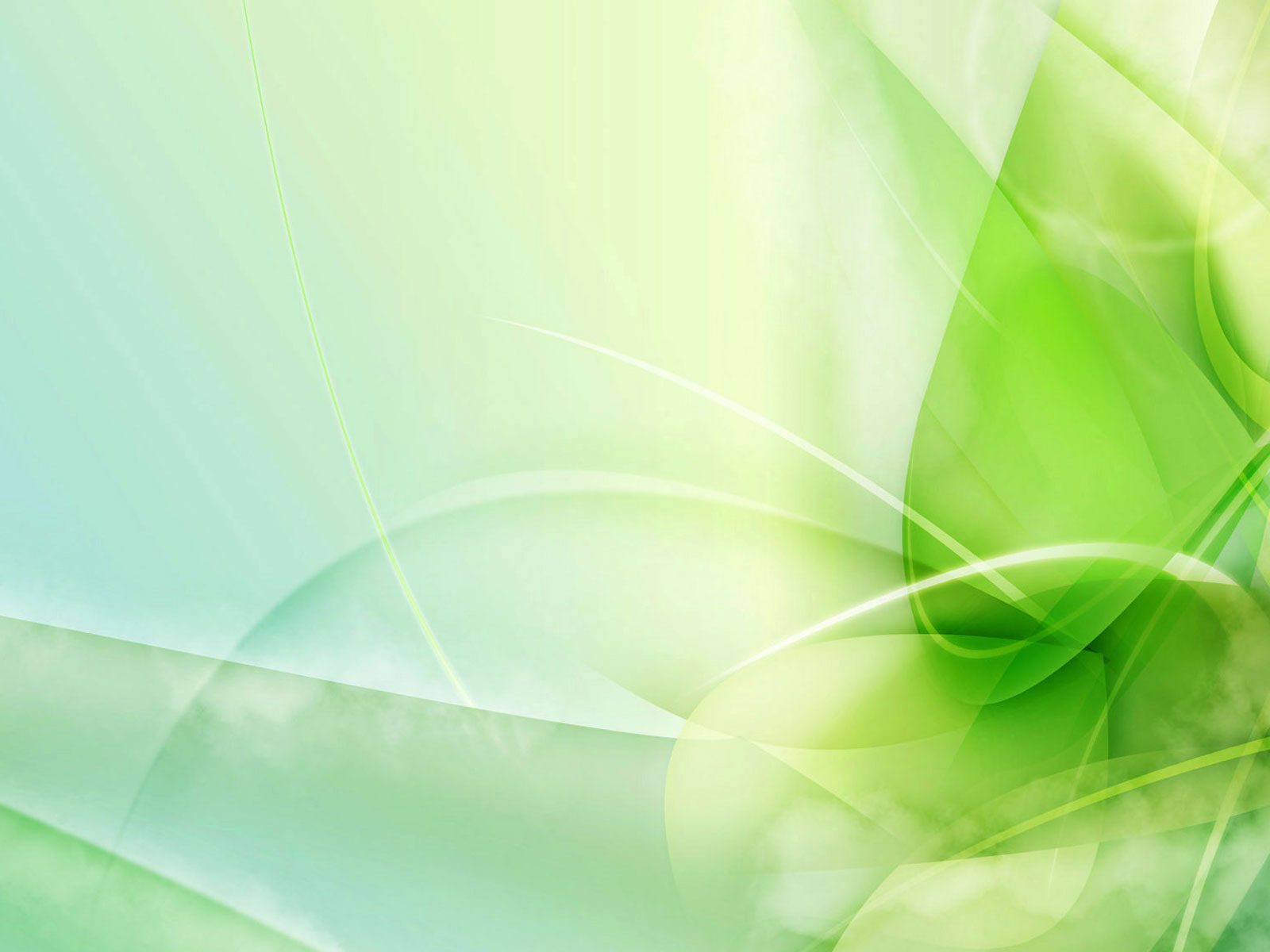 EVIDENCIAS
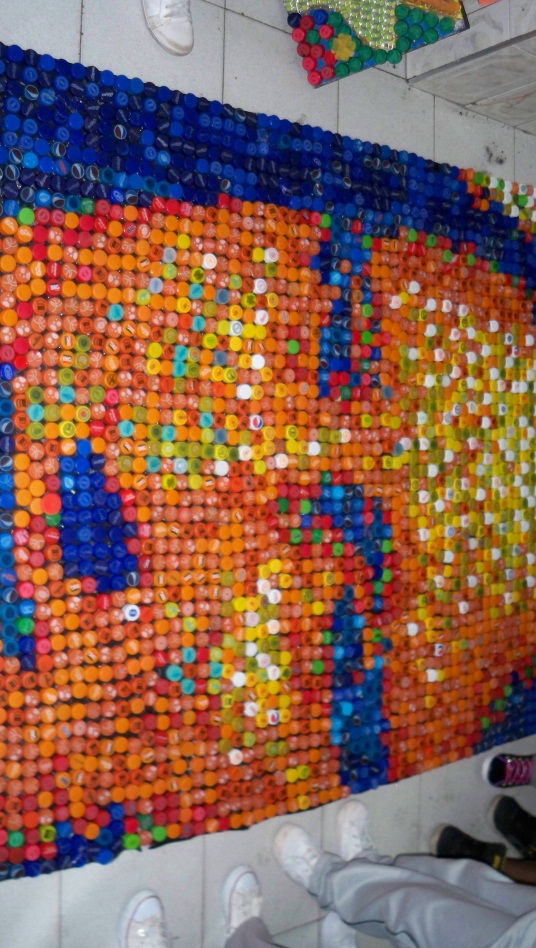 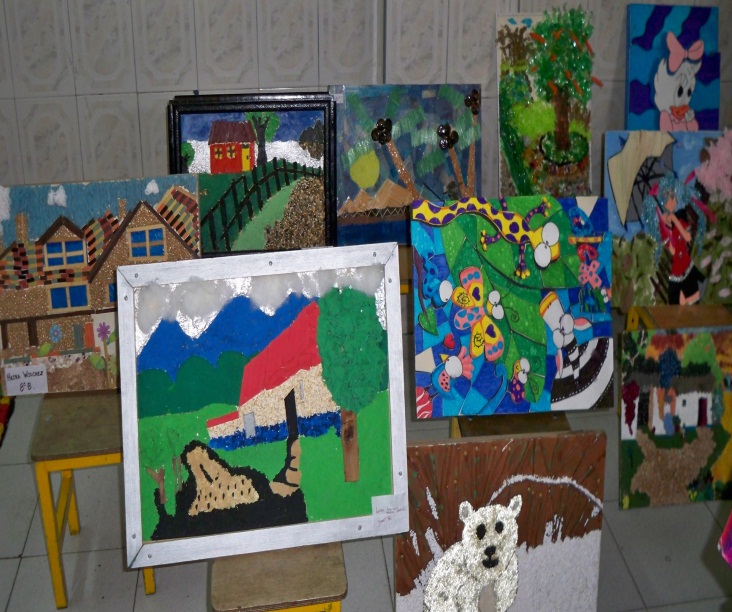 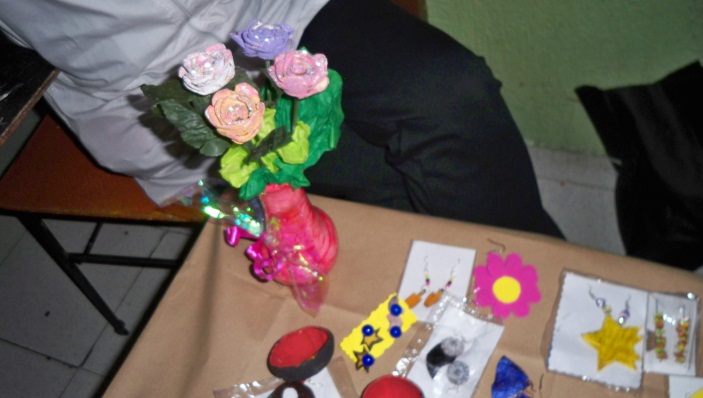 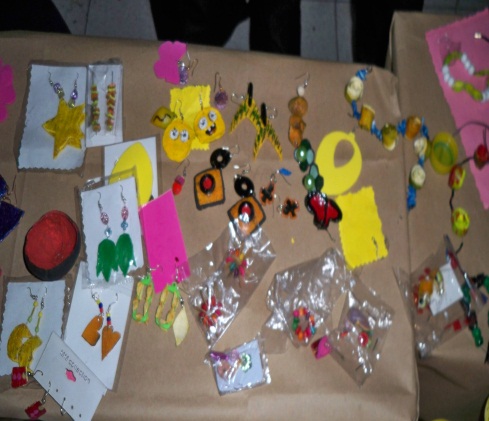 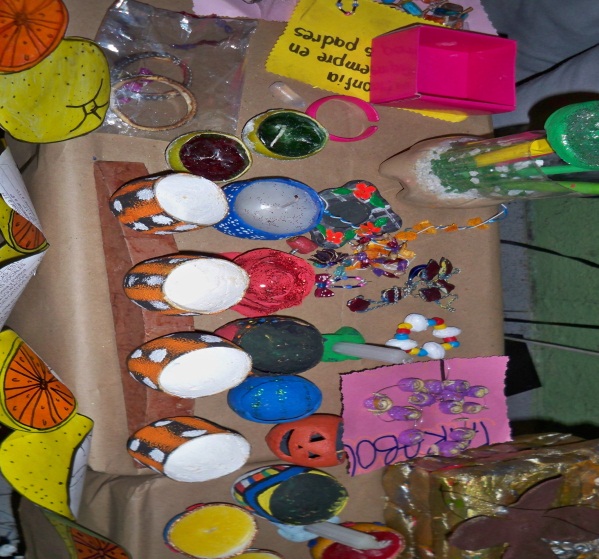 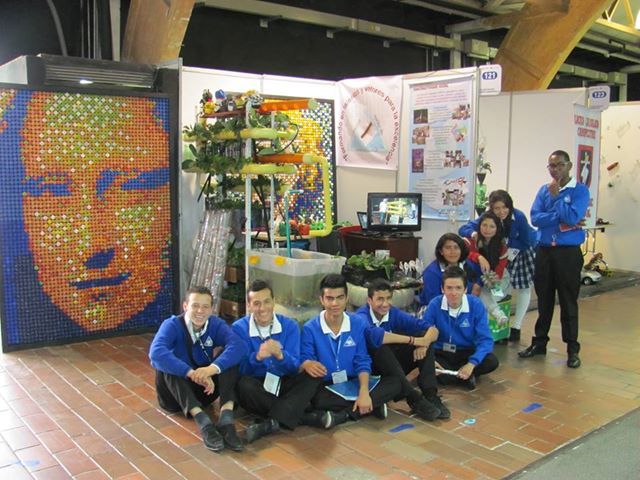 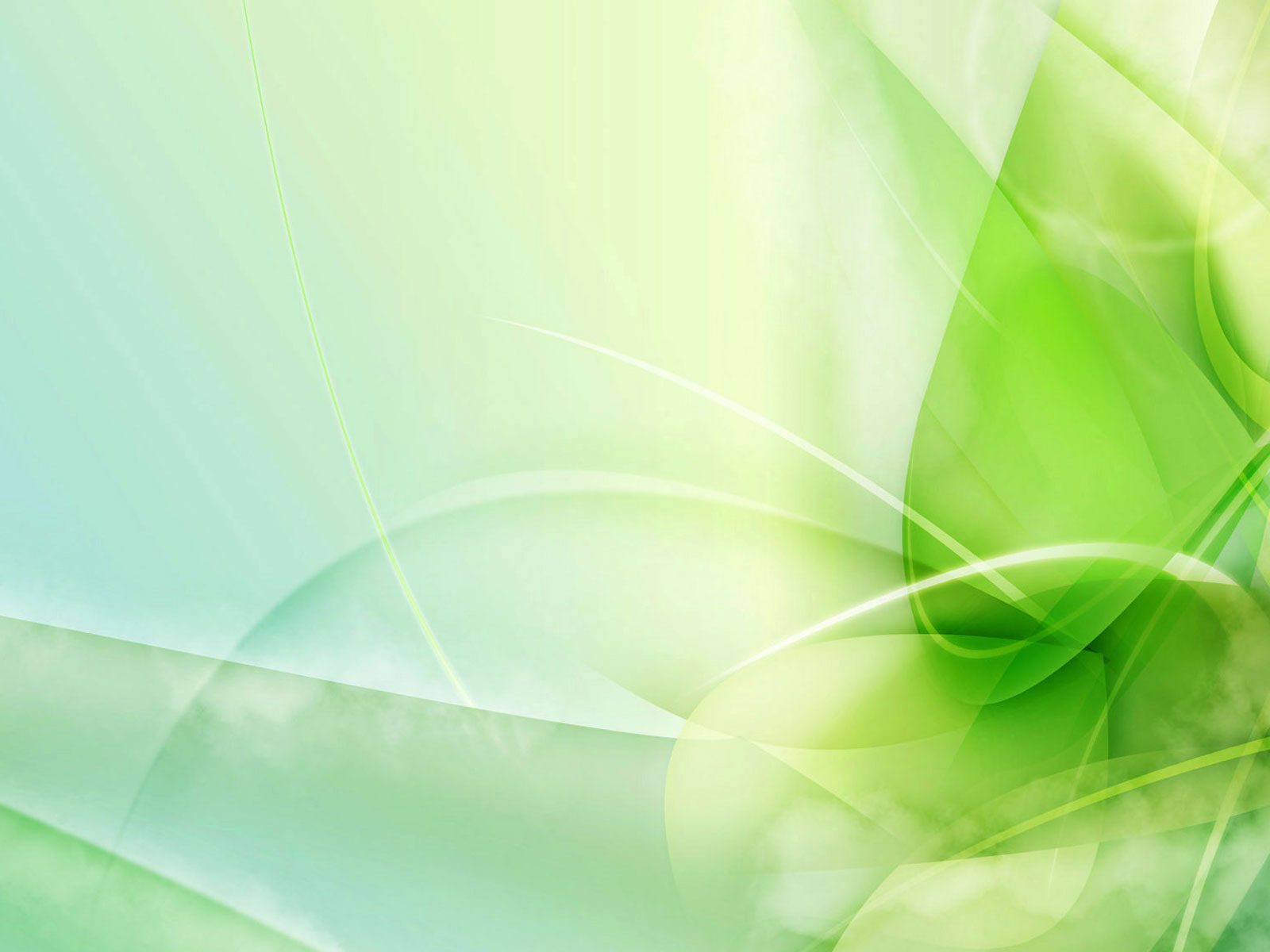 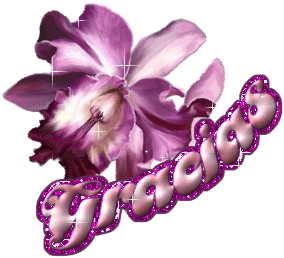